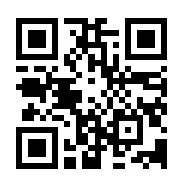 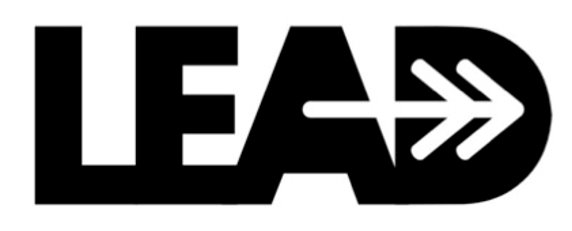 LEADERSHIP EXPERIENCE FOR ACADEMIC DIRECTION
Service-Learning Specialization: Open to Teacher Candidates in ALL DIVISIONS
Twitter: @LEADUWindsor
https://www.uwindsor.ca/education/supplemental/lead
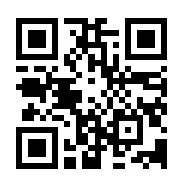 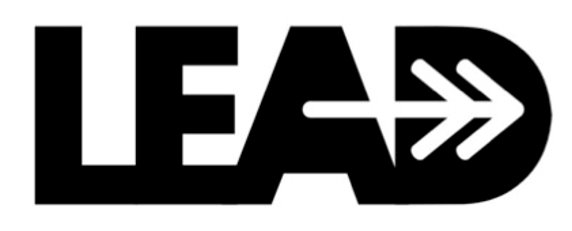 Focus of the Course: 
Student Success and Resiliency
Topics in the Course:
Risk and Resiliency
Strengths Perspective
Teaching Personal and Social Responsibility
Creating Pathways to Success
Mental Health and Mindfulness
Diversity and Inclusion 
Support Students with Special Needs
Poverty (United Way Living on the Edge Poverty Simulation)
Restorative Practices and Conflict Resolution
Alternative Education and Agency School Programming
Placed in the same school for the full year (GECDSB and WECDSB) 
Volunteer weekly outside formal placement time to maintain connections and build meaningful relationships within the school community
P/J and J/I work with elementary homeroom teachers, administrators, and learning support teachers
I/S work with Student Success Teachers (Credit Recovery, Learning Support, etc.)
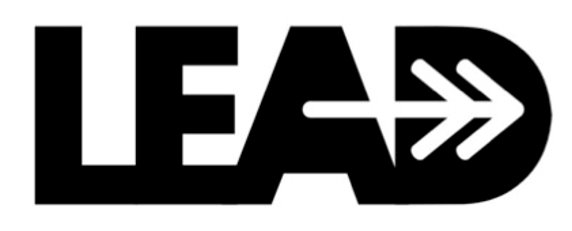 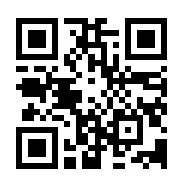 Service-Learning Project
Examples of past Service-Learning Projects:
Mental Health Seminars
Anti-Bullying Assemblies and Initiatives
Community Building Days
Homework Club
House Leagues
Art Club
Maker Space
Mental Health and Mindfulness Initiatives
Conduct a needs assessment in your school:
Board & School Improvement Plans
School Climate Surveys
EQAO Scores
Conversations with Staff and Students 
Observations
Identify an important need in your school community and implement a project that meets the need
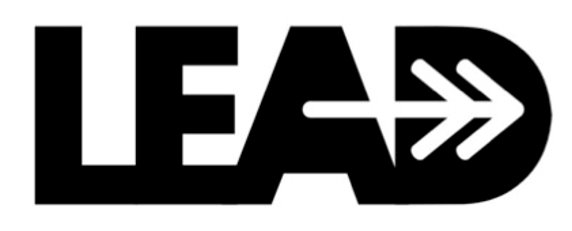 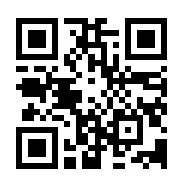 LEAD LEGACY PROJECTS
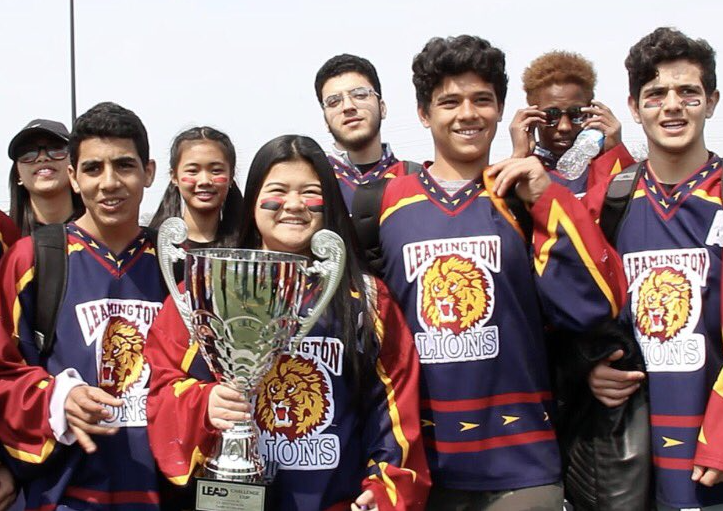 Challenge Cup
Community building day for recommended students
Features team building and leadership cooperative games
Schools bring 15-20 students and compete for the Challenge Cup
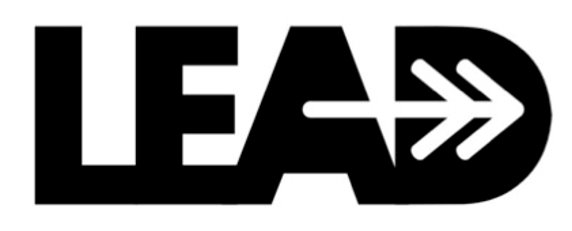 Challenge cup promotional video
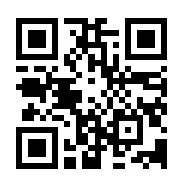 Instructors
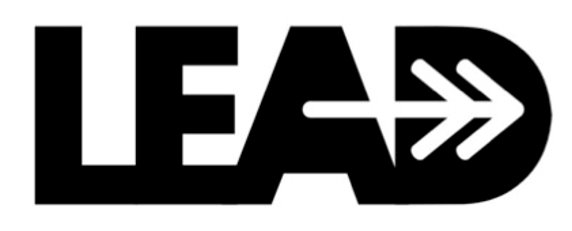 Elementary (P/J and J/I)
Alyssa Palazzolo, OCT  palazzo1@uwindsor.ca
M.Ed., B.Ed., B.A.[H]  
Doctoral Candidate
Primary/Junior/Intermediate
Specialists and Teachables: Special Education, English, Mathematics K-8

Secondary (I/S)
Dana Pizzo, OCT dpizzo@uwindsor.ca
M.Ed., B.Ed., B.HK[H]
Primary/Junior/Intermediate/Senior
Specialists and Teachables: Physical Education, General Science, Biology, Special Education, Guidance

Aerin Semus, OCT semus@uwindsor.ca
M.Ed., B.Ed., B.HK.[H]
Intermediate/Senior
Specialists and Teachables: Health and Physical Education, Biology, Special Education, Family Studies
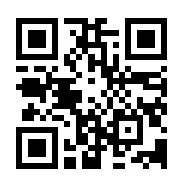 Thank you for your time!
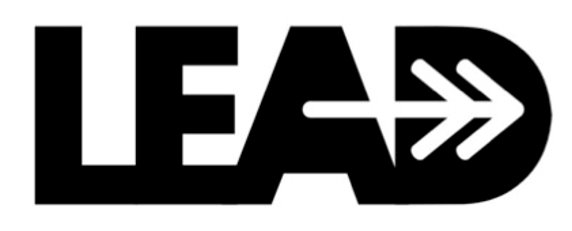 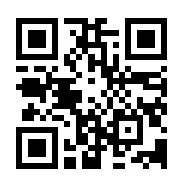 If you think you MIGHT be interested in joining LEAD in September, please email Alyssa at palazzo1@uwindsor.ca including your school board selection and division. You will be put on a tentative list
Since our course is tied to placements, we need a little bit of extra time to organize and plan, so if we have an idea of who is interested so we can begin our planning now. 
This is not an official sign up. You are indicating interest only. If you change your mind over the summer, you are free to sign up for another course. 

Instructor Emails:
Alyssa Palazzolo (P/J and J/I) - palazzo1@uwindsor.ca
Dana Pizzo (I/S) - dpizzo@uwindsor.ca
Aerin Semus (I/S) - semus@uwindsor.ca
Twitter: @LEADUWindsor